Изготовление адаптированной одежды
Подготовила мастер производственного обучения Баукина Ольга Ставридиевна
Адаптивная одежда
Адаптивная одежда — понятие вошедшее в нашу жизнь не так давно. 
Основные принципы, по которым создается адаптивная одежда — это учёт потребностей людей с ограничениями по здоровью, создание комфорта и удобство в использовании, что достигается при помощи особого кроя и благодаря дополнительным элементам, функциональным деталям и решением универсального размерного ряда.
Применение Адаптивной одежды
Потребности в такой одежде могут испытывать люди с различными диагнозами: ранениями, травмами, ДЦП и другими физическими ограничениями формами заболеваний, приводящими к использованию коляски, гастростомы.
Назначение Адаптивной одежды
Адаптивная одежда предназначена для создания комфорта и удобства жизнедеятельности людей с ограничениями по здоровью.
   Помимо функциональности такая одежда может быть ещё и модной, изготавливаться из качественных тканей и приносить радость взрослым и детям.
Изготовление Чехлов на культю
Трикотажные чехлы обладают большой эластичностью, они плотно прилегают к культе и охватывают всю ее поверхность.
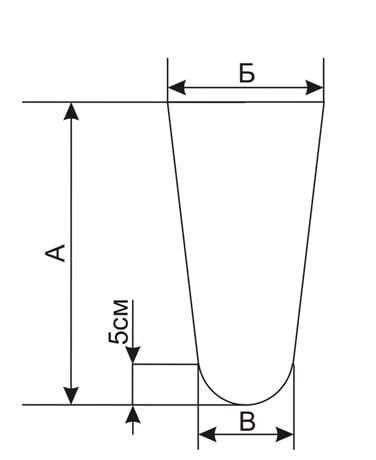 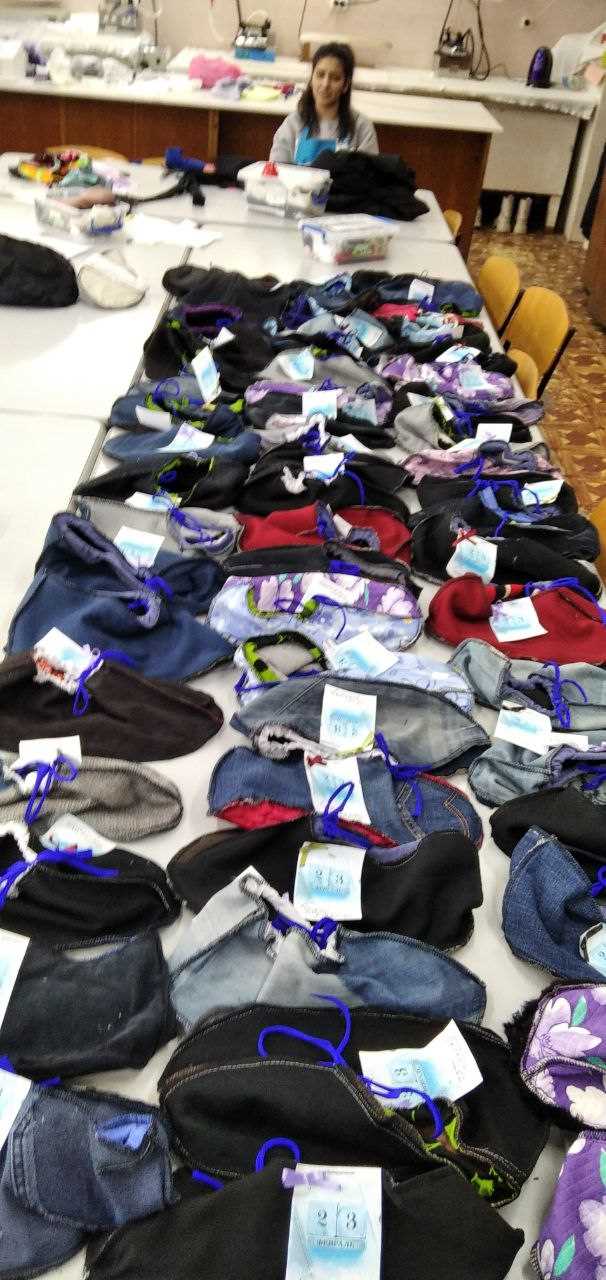 Изготовление Бахил
Результаты опроса показали, что данная одежда востребована среди людей с травмами конечностей. 
В ходе СВО были разработаны и успешно применены для потребностей раненных бойцов.
Изготовление Рубашек
Изготовление плечевых изделий выполняется с учетом определенной травмы. Например:
Рубашки с открытым верхним срезом на липучках и завязках 
Используются при применении аппарата Элизарова
Ожогов
Изготовление Спортивной адаптированной одежды
Изготовление спортивной одежды с учетом трав
В холодное время года используются спортивные изделия на флисе. Например:
Толстовки
Пайты
Жилеты
Изготовление Брюк
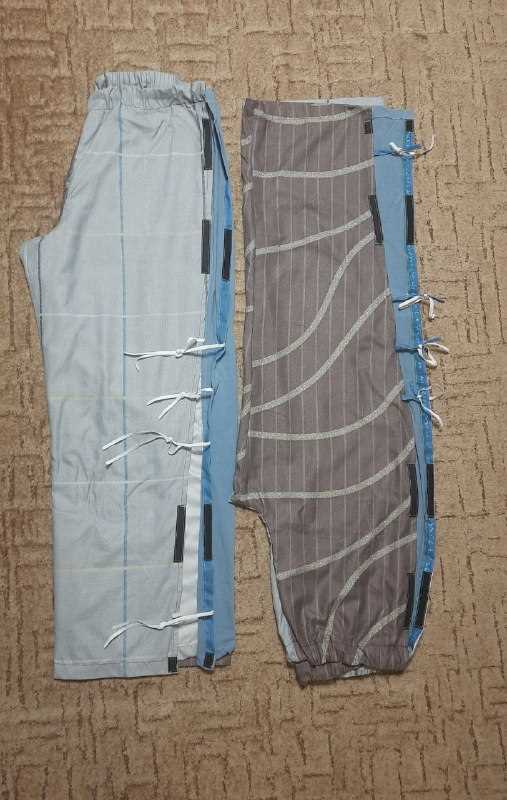 Изготовление поясных изделий выполняется с учетом травмы нижних конечностей. Например:
Брюки с открытым боковым срезом на липучках и завязках 
Используются при применении аппарата Элизарова
Переломах
Изготовление Шорт послеоперационных
Изготовление послеоперационных шорт выполняется с учетом травм. Например:
Шорты с открытыми боковым срезом на липучках на талии и завязках 
Используются при применении аппарата Элизарова
Переломах
Ожогах
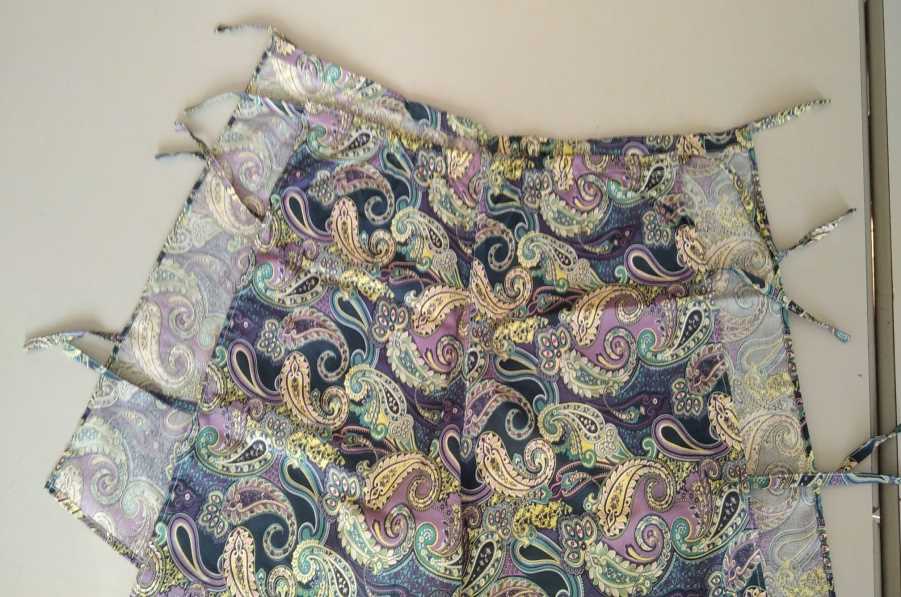 Наш Труд для Вашего Здоровья
Группа 232 под руководством мастера Баукиной О.С. изготавливают адаптированнную одежду для бойцов участников СВО с различными травмами.
Группа изготавливала ассортимент изделий:
Бахилы
Пайты
Жилеты
Рубашки
Брюки
Шорты
Трусы
Чехлы на культю
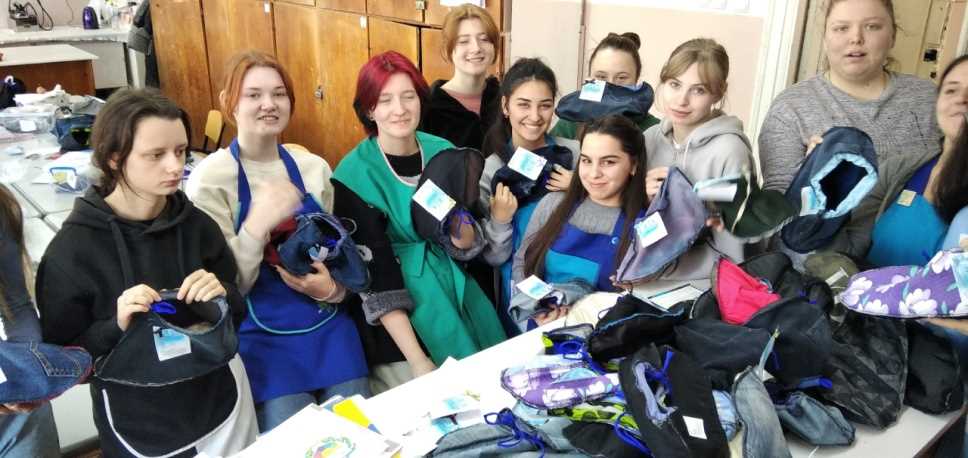 Спасибо за Внимание!!!